The Realities of Hell
Revelation 20:11-15
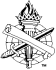 Real, Matthew 5:22, 29-30; 10:28
Unquenchable fire and agony, Mark 9:43-44
Outer darkness, Matthew 25:30
Devil and his angels; Everlasting, Matthew 25:41, 46
Condemnation for sin, 						 Matthew 23:33
Jesuson Hell
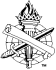 2
Hell is a Place of ChoiceMatthew 7:13-14
We choose hell when we choose sin
Sin brings spiritual death, Romans 6:23
We reap what we sow, Galatians 6:7-8
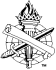 3
Hell is a Place of ChoiceMatthew 7:13-14
Ignore the realities of our choices:
God is too loving
I’m not “that bad”
Will go to heaven by choosing to go
Same is true of hell
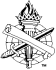 4
Hell is a Place of Truth
Exposes the truth about those who go there, Matthew 25:41; 2 Thess. 1:8-9
Truth exposed at judgment, 1 Cor. 4:4-5
See ourselves as God does, Hebrews 4:13 Ephesians 2:1-3, 12-13
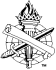 5
Hell is a Place of Truth
Hell will expose the truth about…
Sin and disobedience, 2 Thessalonians 1:8
God and Christ, John 14:6; James 4:12
Ourselves, Matthew 7:21-23
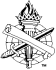 6
Hell is a Place of Fair Treatment
The result of God’s fair and impartial judgment, Romans 2:2, 5-11
Truth, righteous, according to works, impartial
Not vindictive – It is justice applied
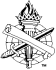 7
Hell is a Place of Fair Treatment
The expression of God’s perfect justice, Genesis 18:24-25 (Romans 2:5)
Practiced evil…condemnation, John 5:29
According to our works, Revelation 20:12-15
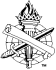 8
Hell is a Place of Lost Hope
No second chance, Heb. 9:27; 2 Cor. 5:10
Destruction without relief, Matthew 10:28
Everlasting punishment without rest, Matthew 25:46 (Rev. 20:10; Mk. 9:48)
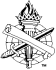 9
Warned to repent or perish
Warned to prepare for judgment
Warned of hell’s fire and fury
Warned of hell’s eternal agony

Hell is Real, but…
is it Real to You?
Warning!
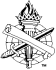 10